ПРАВА, ОБЯЗАННОСТИ  И ОТВЕТСТВЕННОСТЬ  РОДИТЕЛЕЙ
Что такое родительская ответственность?
Воспитание. Родители должны пояснять ребенку нормы поведения, допустимые в данном обществе, рассказывать ему о действующих запретах, помнить о том, что до достижения ребенком 18 лет часть ответственности за совершенные нарушения ложится на родителей.
Забота о развитии. Родители должны следить за физическим, нравственным, духовным и психическим развитием своего ребенка, за посещением школы. 
Защита интересов. До достижения ребенком совершеннолетия от отцов и матерей требуется обеспечить защиту его прав, в том числе имущественных.
Безопасность. Прямая обязанность матерей и отцов – делать все возможное для того, чтобы ребенок рос и развивался в безопасной для себя обстановке. Причинять своему ребенку физический, психологический или нравственный вред недопустимо.
Содержание. Родители обязаны содержать ребенка до достижения им 18-ти лет.
Основные законы, нормативно-правовые акты
Конвенция ООН о правах ребенка
Конституция РФ
Семейный кодекс РФ
Уголовный кодекс РФ
ФЗ «Об образовании в РФ»
Административный кодекс
Законы Санкт-Петербурга
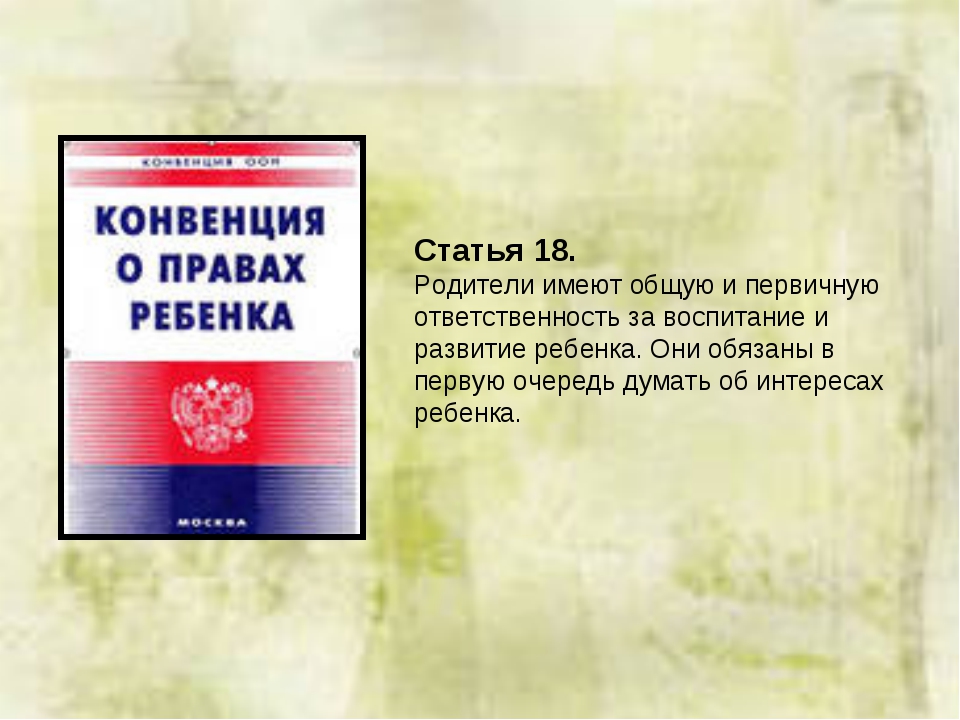 Слайд 7 из 25
Глава 4. Обучающиеся и их родители (законные представители): Статья 43. Обяза...
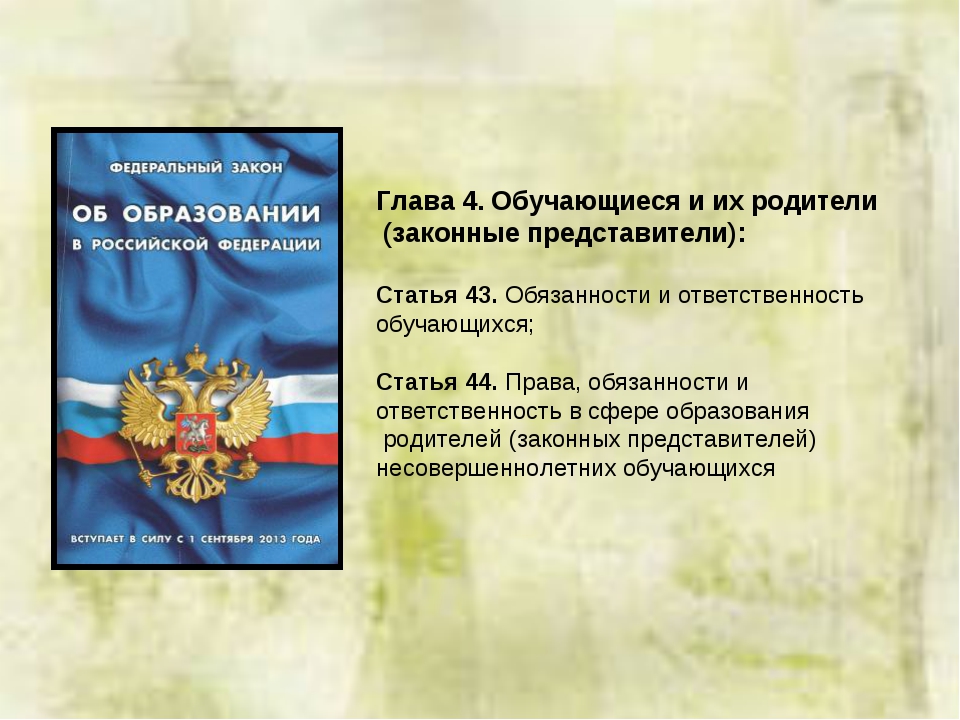 Слайд 11 из 25
Глава 12. Права и обязанности родителей Статья 56. Право ребенка на защиту; С...
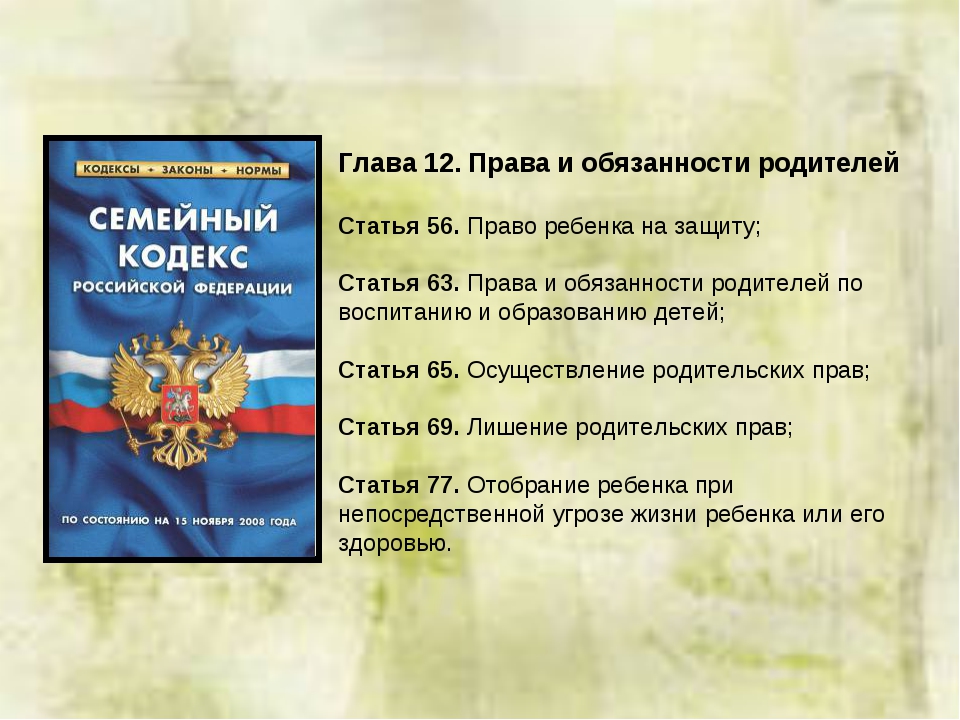 Слайд 12 из 25
Статья 56. Право ребенка на защиту Ребенок имеет право на защиту своих прав и...
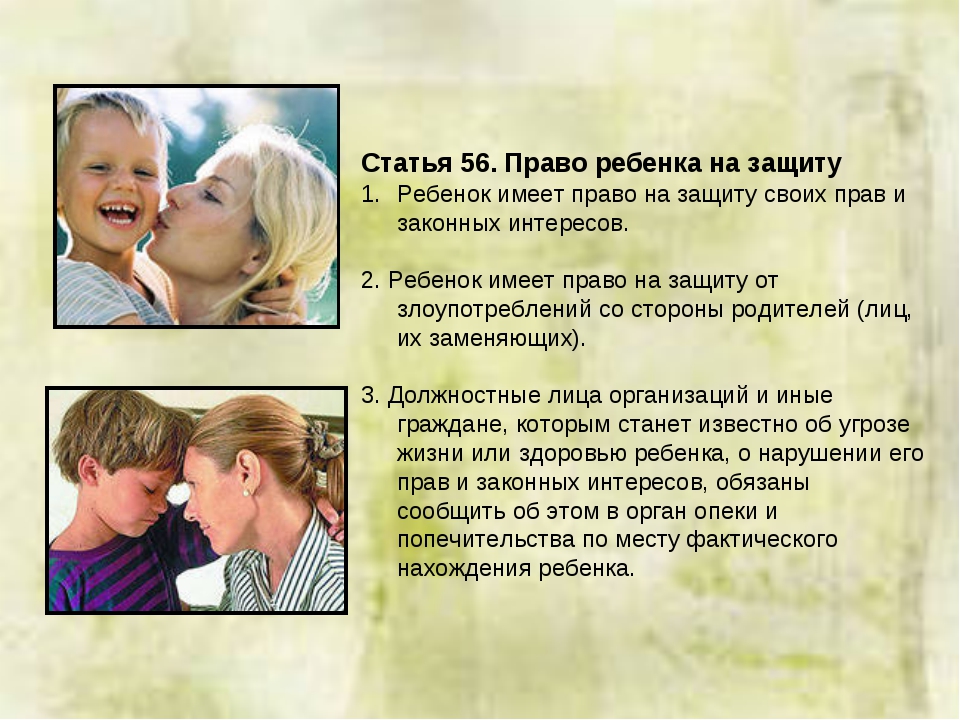 Слайд 13 из 25
Статья 63. Права и обязанности родителей по воспитанию и образованию детей Ро...
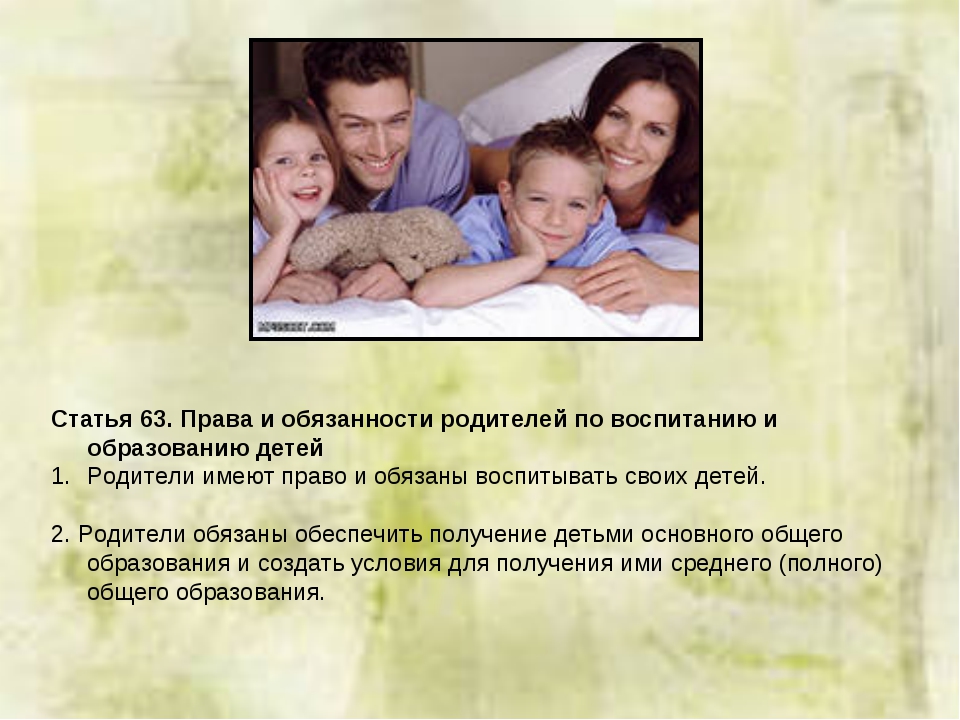 Слайд 14 из 25
Статья 65. Осуществление родительских прав Родительские права не могут осущес...
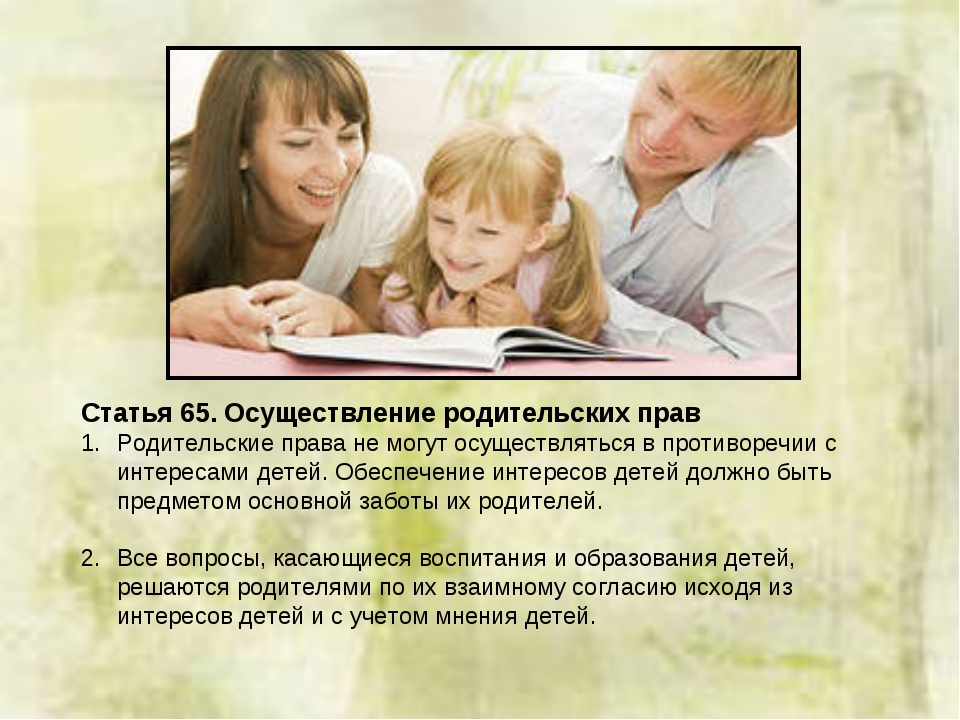 Слайд 15 из 25
Статья 69. Лишение родительских прав Уклонение от родительских обязанностей;...
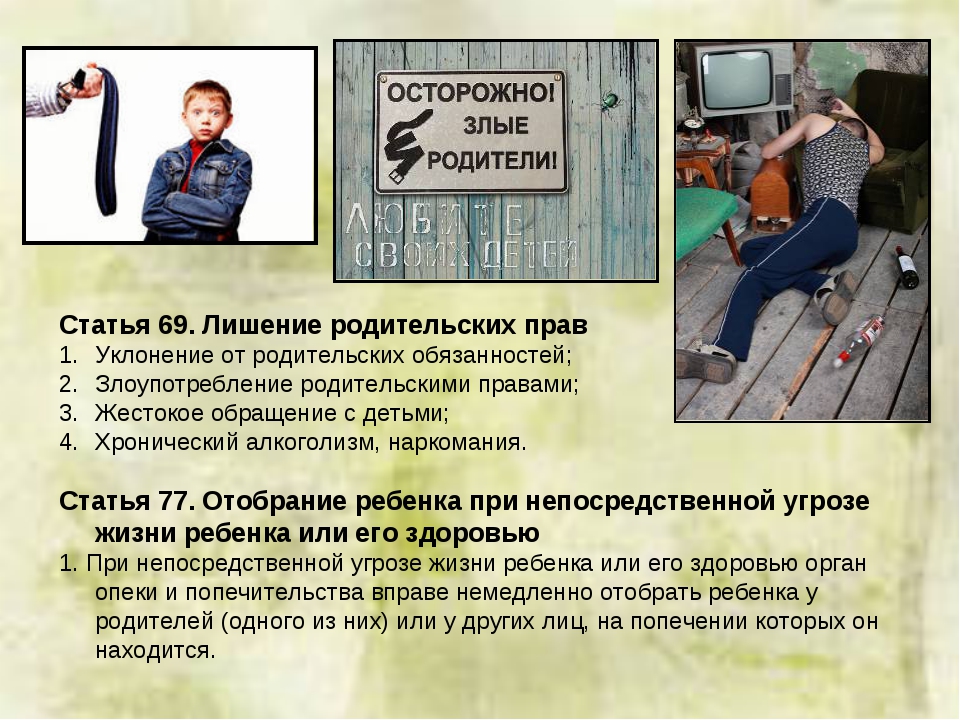 Слайд 16 из 25
Глава 16. Преступления против жизни и здоровья Статья 125. Оставление в опасн...
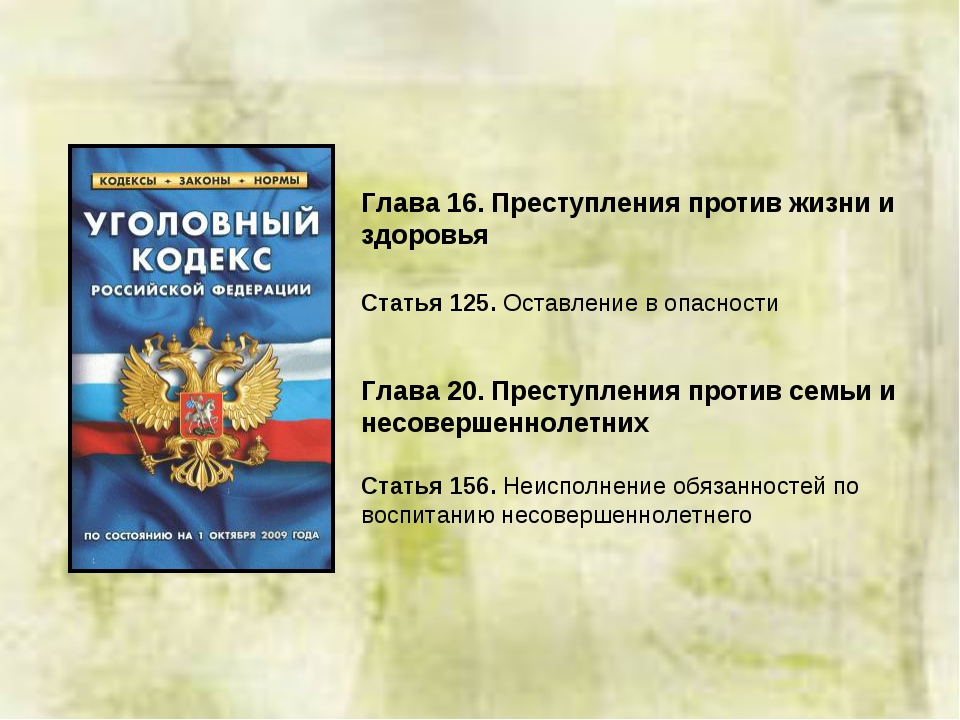 Слайд 17 из 25
Статья 125. Оставление в опасности Заведомое оставление без помощи лица, нахо...
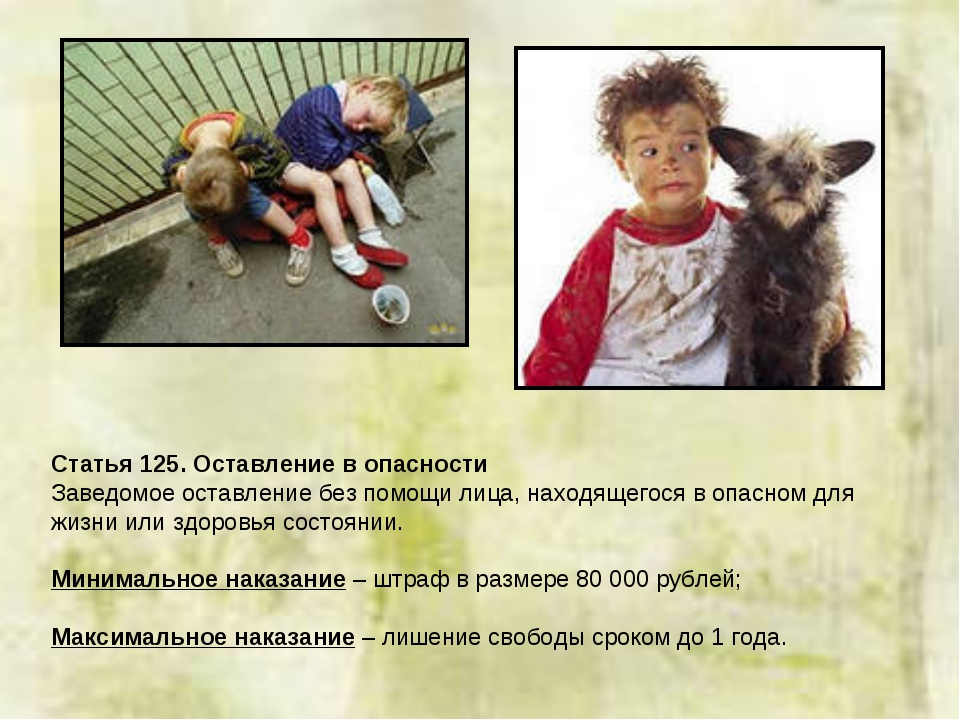 Слайд 18 из 25
Статья 156. Неисполнение обязанностей по воспитанию несовершеннолетнего Неисп...
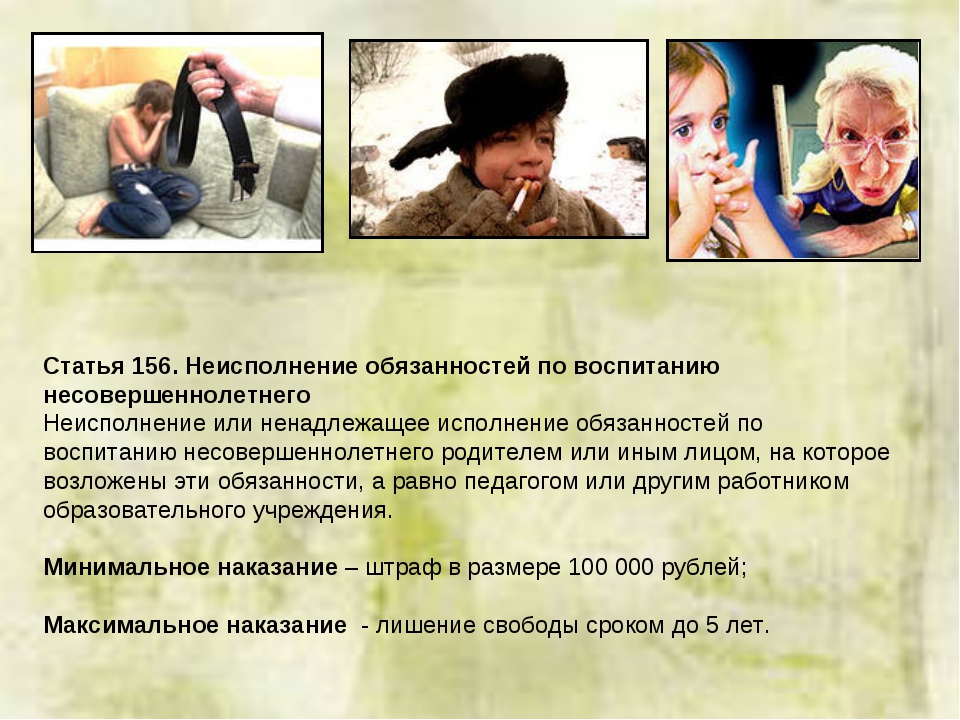 Слайд 22 из 25
За невыполнение или ненадлежащее выполнение родительских обязанностей, а такж...
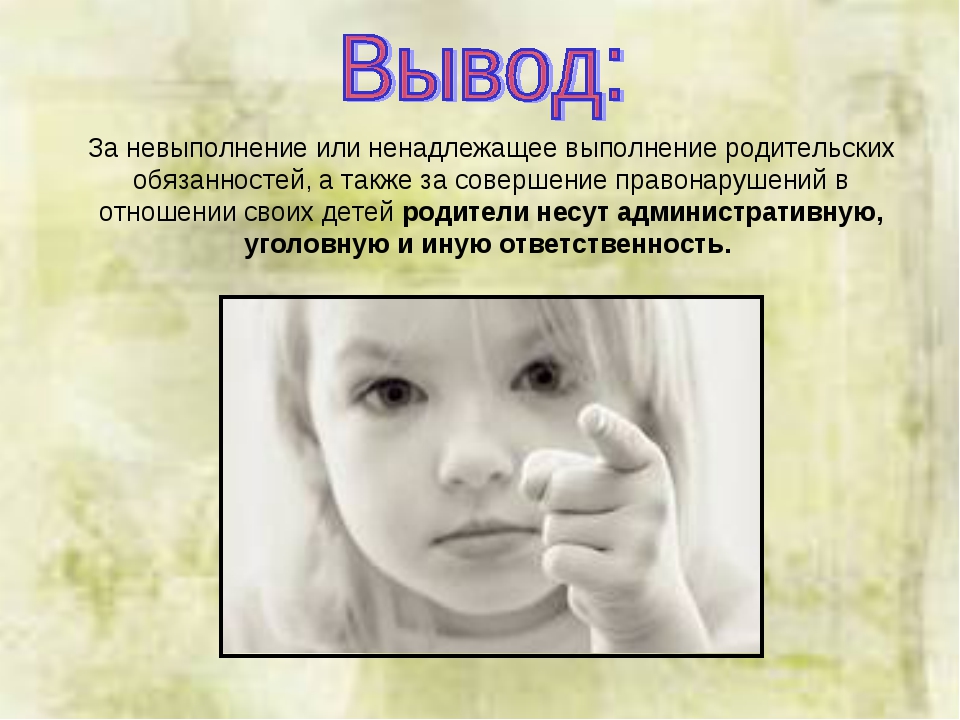